Отчёт об экспериментальной работе
МБДОУ «Лямбирский детский сад №2 «Родничок»
Подготовила:
старший воспитатель
Ефремова О.В.
Тема эксперимента
Развитие творческой активности дошкольников в различных видах деятельности.
Актуальность
Творчество украшает нашу жизнь
и детское творчество - одна из составляющих полноценного развития ребенка.
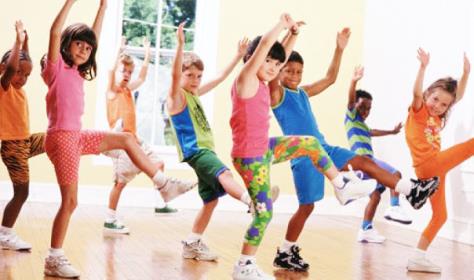 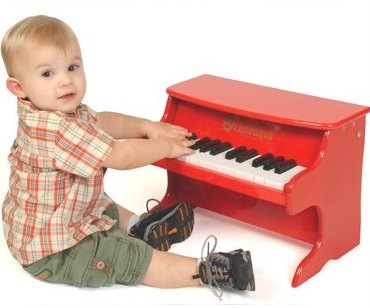 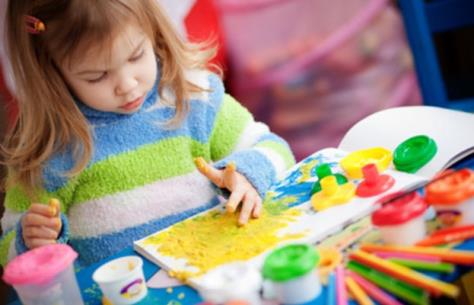 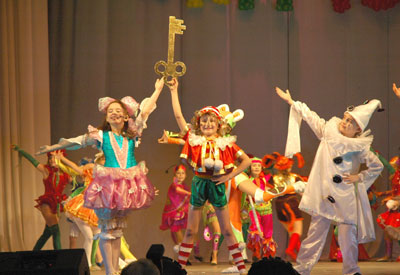 А. А. Волкова утверждает:
"Воспитание творчества - разностороннее и сложное воздействие на ребенка. В творческой деятельности взрослых принимают участие ум (знания, мышление, воображение), характер (смелость, настойчивость), чувство (любовь к красоте, увлечение образом, мыслью). Эти же стороны личности мы должны воспитывать и у ребенка для того, чтобы успешнее развивать в нем творчество. Обогатить ум ребенка разнообразными представлениями, некоторыми знаниями - значит дать обильную пищу для творчества. Научить внимательно присматриваться, быть наблюдательными - значит сделать представления ясными, более полными. Это поможет детям ярче воспроизводить в своем творчестве виденное".
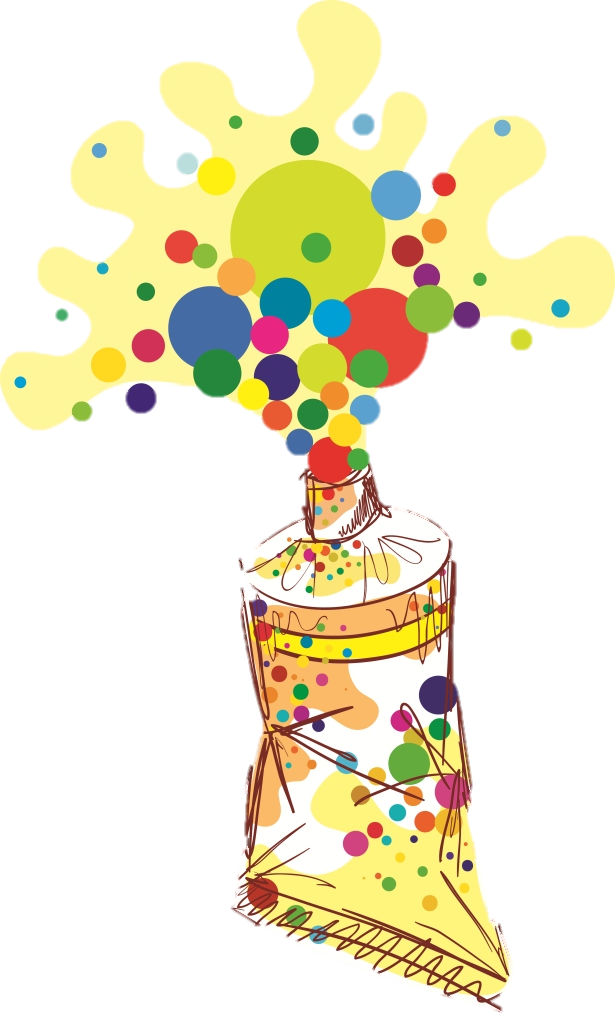 Творческая деятельность
Проблема
Проблемой часто является неверный подход педагогов к творческой деятельности детей, проявляющийся в следующем:
ребёнку навязывают определённые штампы и стереотипы.
отрабатываются алгоритмы изобразительной деятельности. 
исключается возможность самовыражения ребёнка.
Цель эксперимента
Создать условия для получения качественного образования и реализации принципов индивидуализации и дифференциации учебно-воспитательного процесса, развивая творческие способности детей через различные виды деятельности.
Задачи
Развивать эстетическое восприятие мира, природы, художественного творчества взрослых и детей.
Развивать воображение детей, поддерживая проявления их фантазии, смелости в изложении собственных замыслов.
Формировать всестороннюю гармоничную личность, развивая у детей интерес к музыкальному искусству, к движениям под музыку, к изобразительной и театрализованной деятельности.
Этапы исследования
1 этап - (октябрь-декабрь 2010 г.) – вводно-организационный;
2 этап - (2011-2012 гг.) – внедренческий;
3 этап - (2013 г.) – прогностический;
4 этап - (январь-май 2014 г.) – обобщающий.
Научная новизна состоит в создании системы по развитию творческой активности у детей дошкольного возраста.	Практическая значимость состоит в теоретической и практической проверке системы становления и развития творческой личности ребенка, в подготовке практических рекомендаций для использования в работе педагогами ДОУ.
Ожидаемый результат:
создание условий для развития творческой активности дошкольников;
создание модели образовательного учреждения, направленного на развитие творческой личности ребенка.
Методические разработки
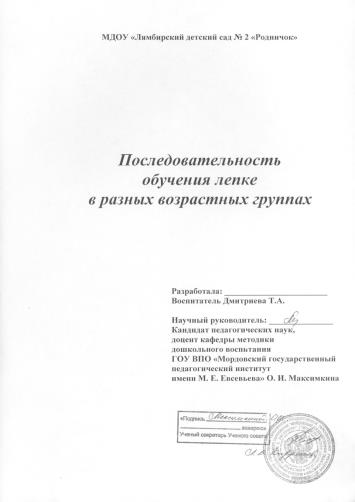 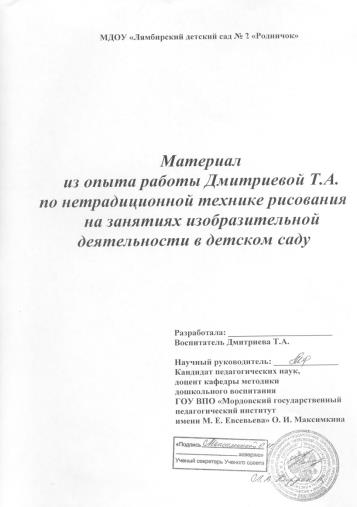 Программа
«Мозаика цвета и формы» 
по формированию сенсорной культуры дошкольников в дидактических играх
Разработала: 
Воспитатель Овчинникова Н.А.
«Радуга цвета»
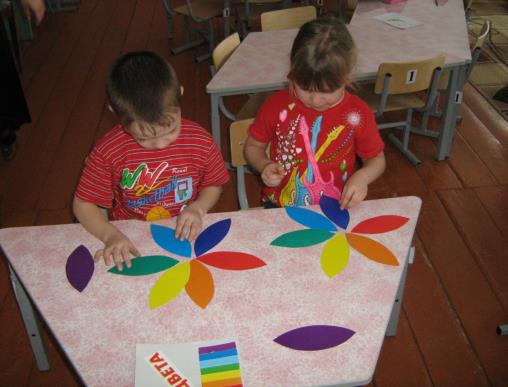 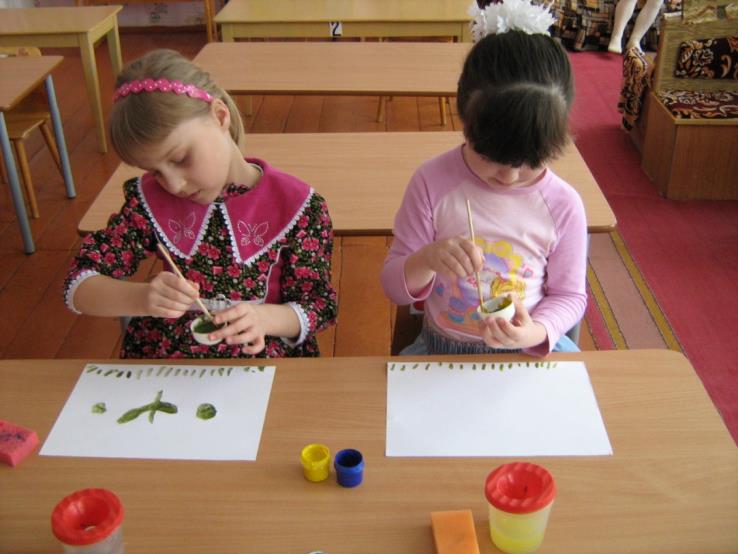 Волшебные краски
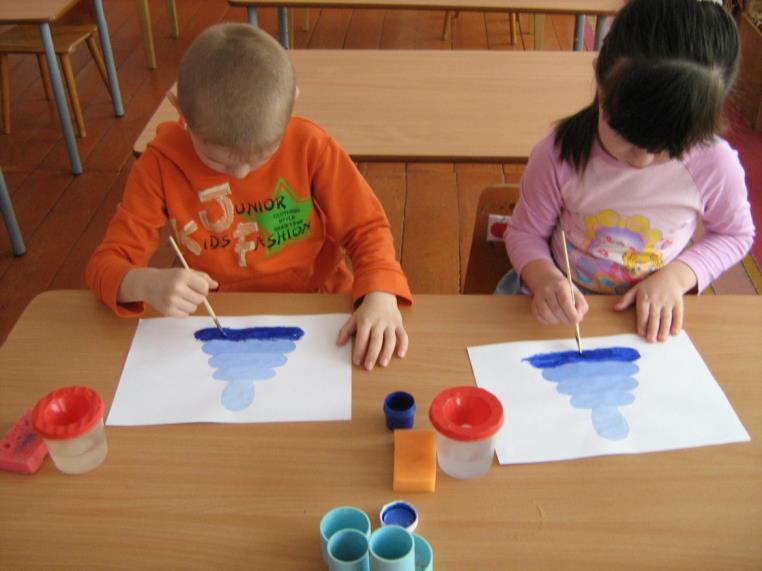 Высветление цвета
Программа
«Играем в театр» 
по развитию театрализованной 
деятельности дошкольников
Разработала: 
Воспитатель Шаброва О.А.
«Театр – это волшебный мир.
Он даёт уроки красоты, морали
и нравственности.
А чем они богаче, тем успешнее
идёт развитие духовного мира
детей…»
(Б.М. Теплов).
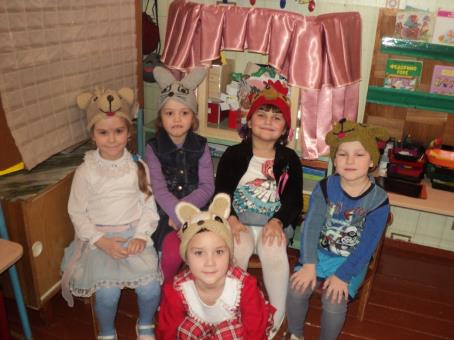 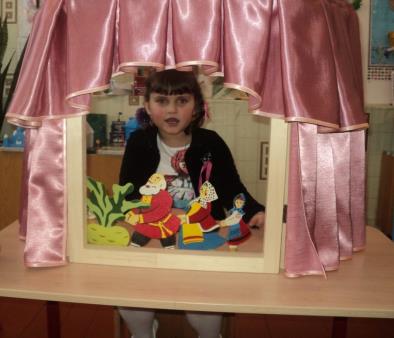 Программа
«Капельки» 
для кружка ДДТ по курсу «Сольное пение»
Разработала: 
Педагог доп. образования Медведева Г.И.
Музыка - могучий источник мысли.
Без музыкального воспитания
невозможно полноценное умственное развитие.
(Василий Александрович Сухомлинский)
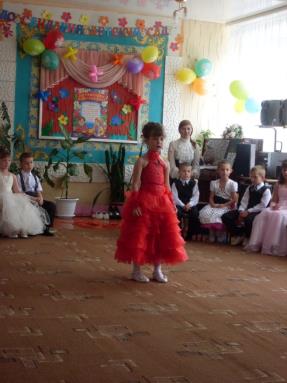 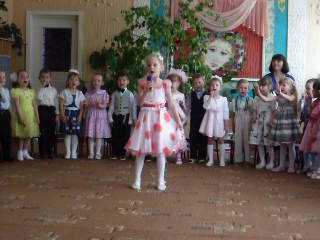 Программа
«Основы хореографии» 
для кружка ДДТ
Разработала: 
Педагог доп. образования Нугаева Е.Н.
Детские танцы – это изучение основных средств выразительности
(движения и позы, пластика и мимика, ритм),
которые связаны с эмоциональными впечатлениями
маленького человека от окружающего мира.
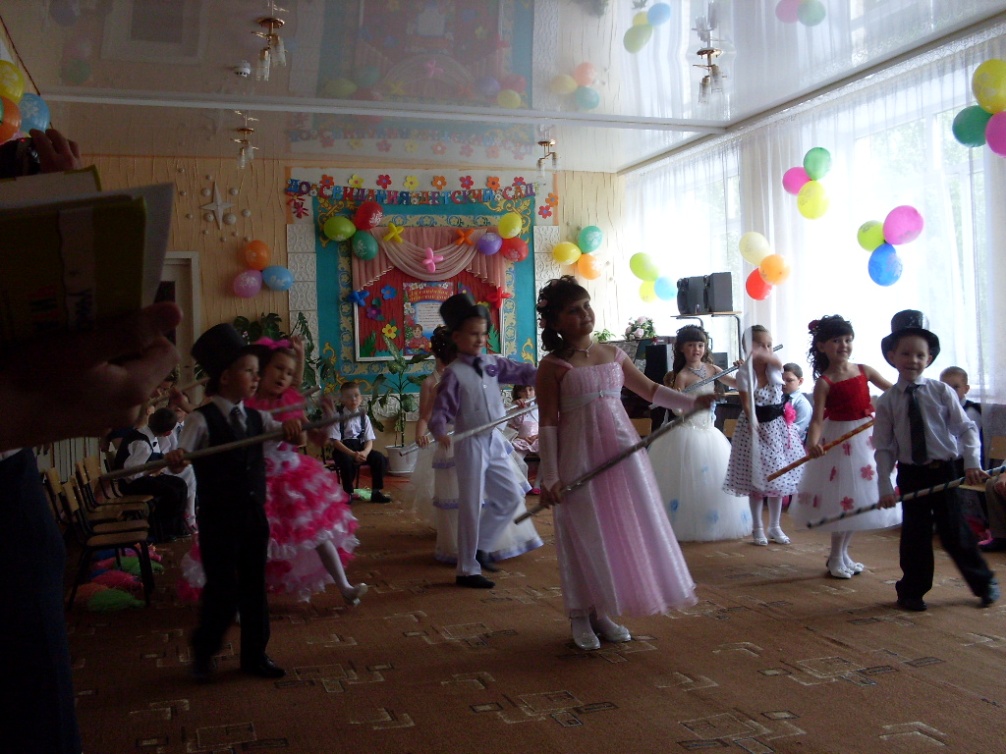 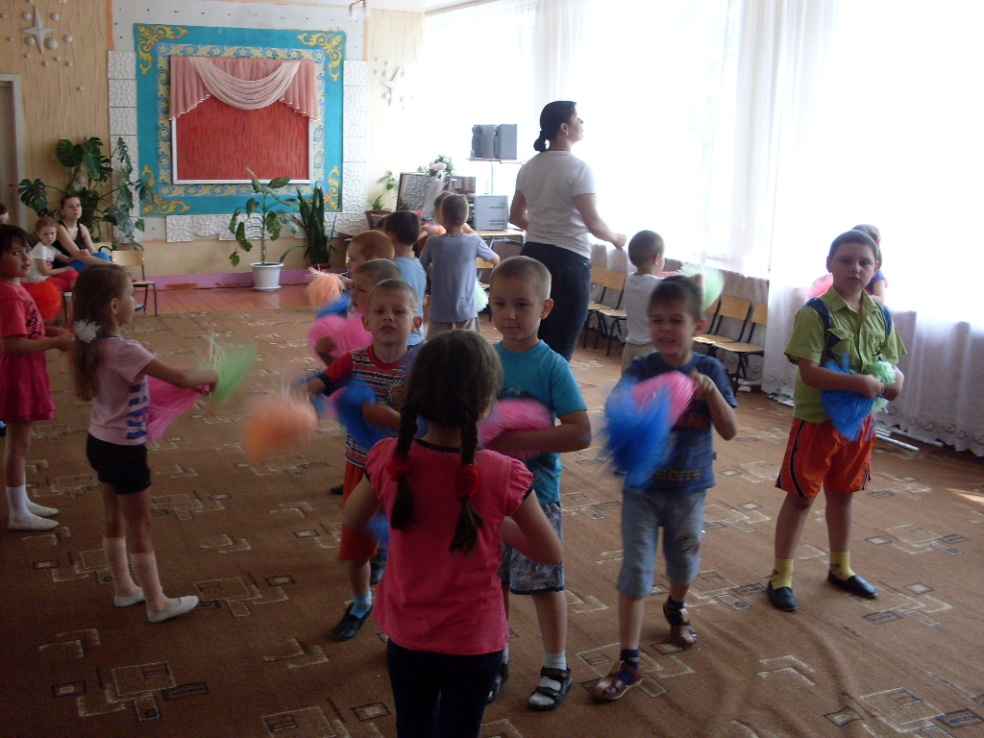 Программа
«Радуга красок» 
для кружка ДДТ по изобразительной деятельности
Разработала: 
Педагог доп. образования Митенькина Е.Н.
Искусство пробуждает первые яркие, образные представления о Родине,
её культуре, способствует воспитанию чувства прекрасного,
развивает творческие способности детей
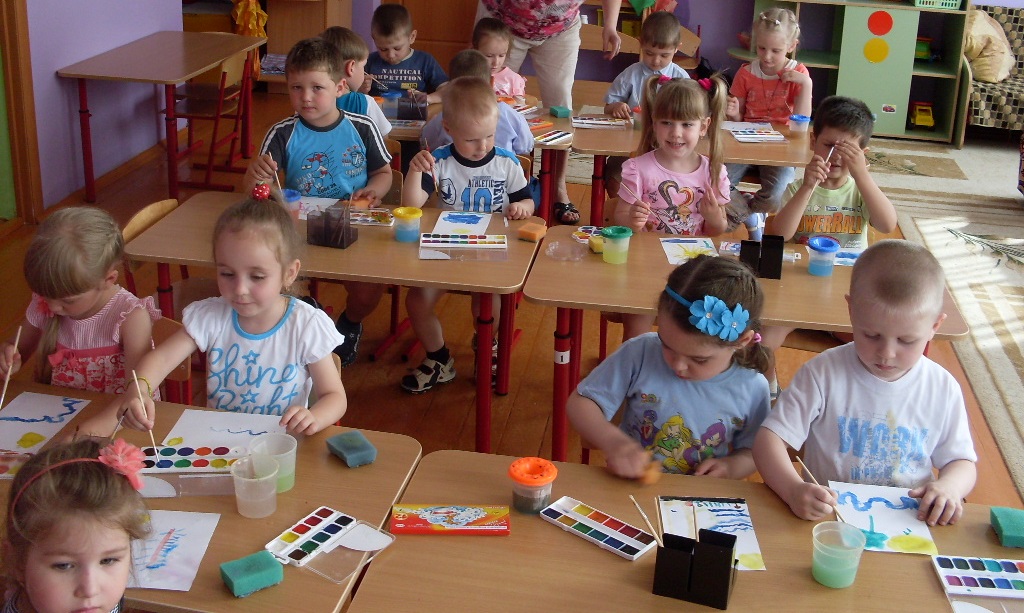 Непосредственно образовательная
деятельность
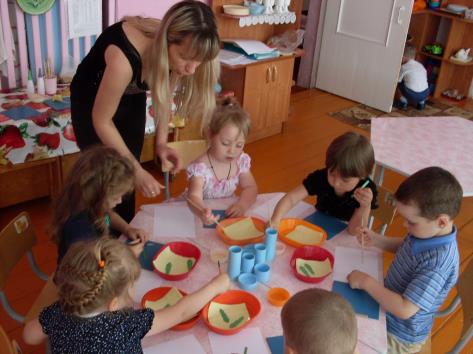 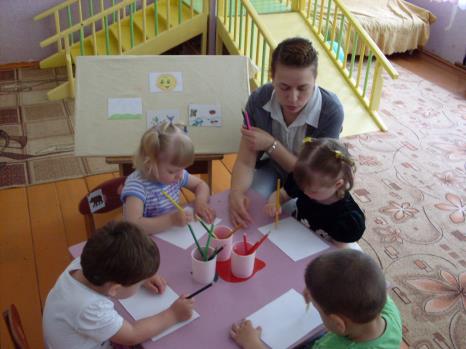 Совместная образовательная
деятельность в режимных моментах
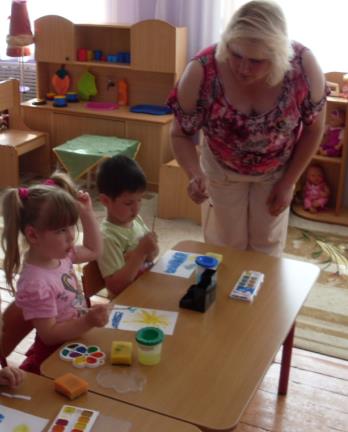 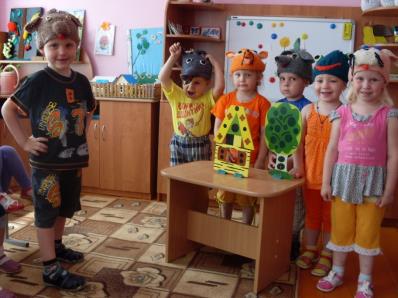 Самостоятельная деятельность детей
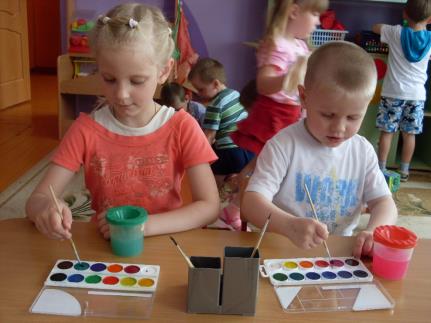 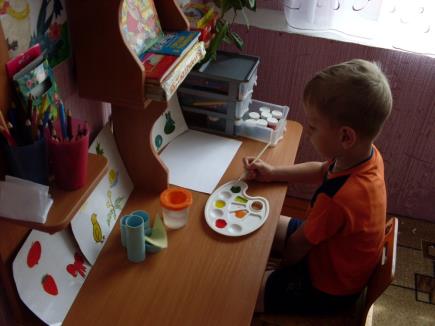 Праздники, развлечения
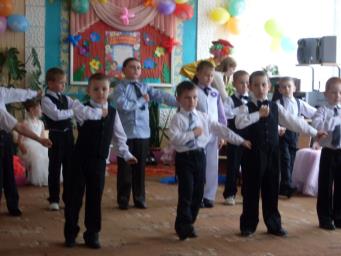 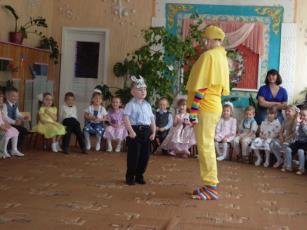 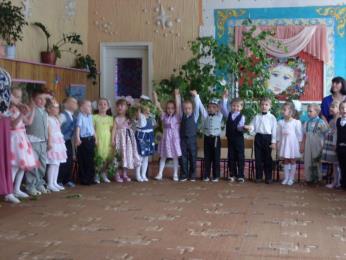 Дополнительная образовательная
деятельность
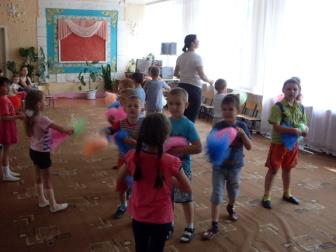 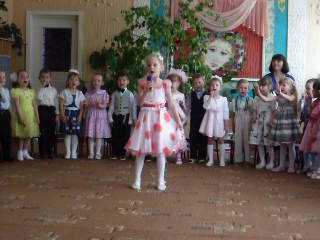 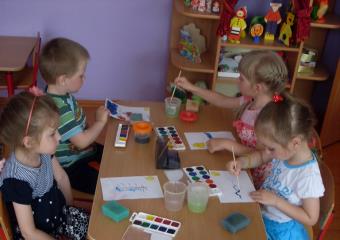 Результаты творчества детей
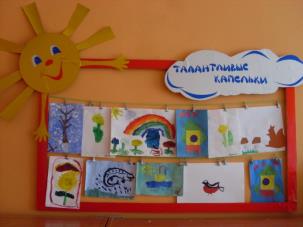 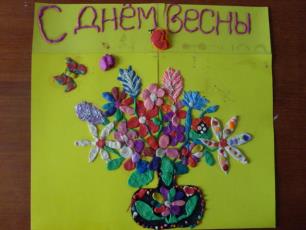 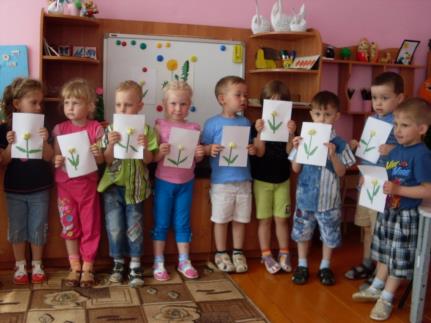 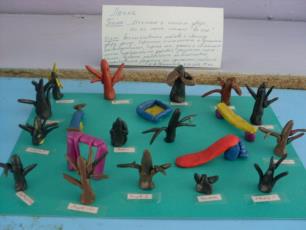 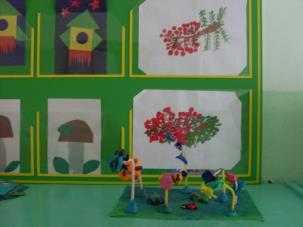 Результаты творчества педагогов
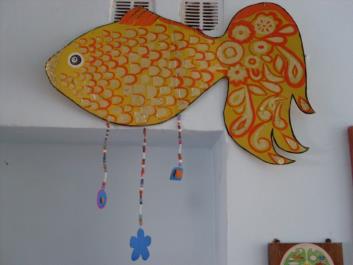 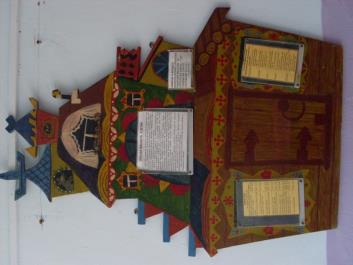 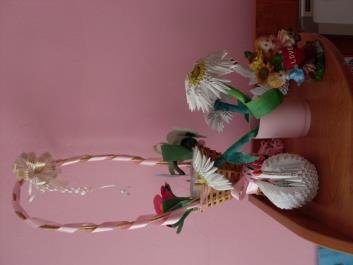 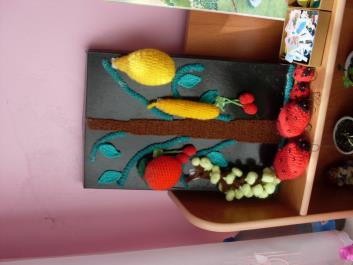 Конкурсы детского творчества
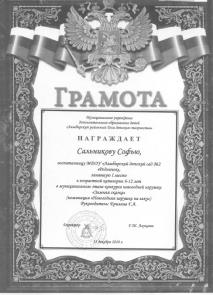 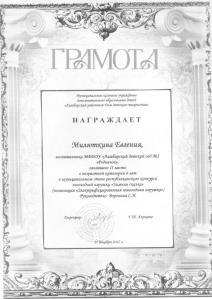 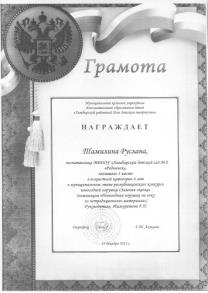 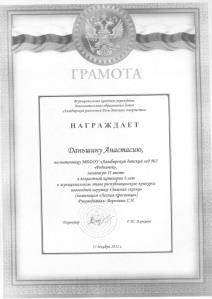 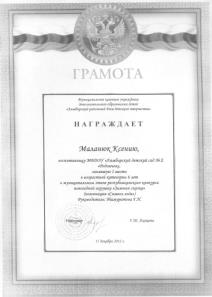 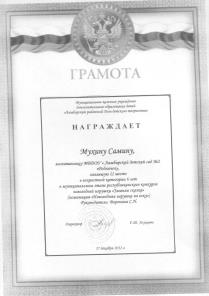 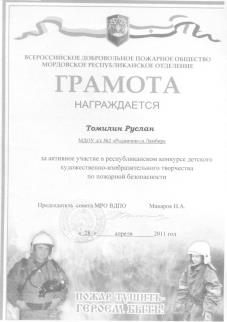 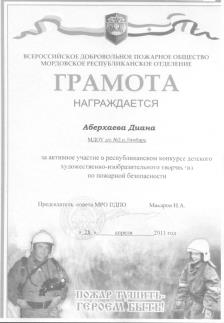 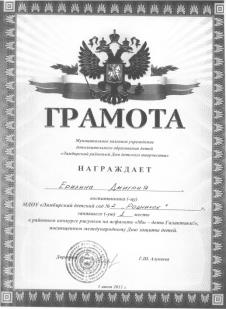 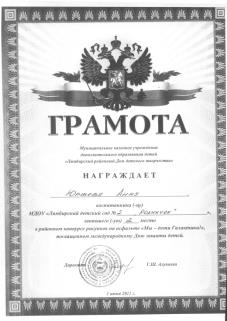